Simple Conversions
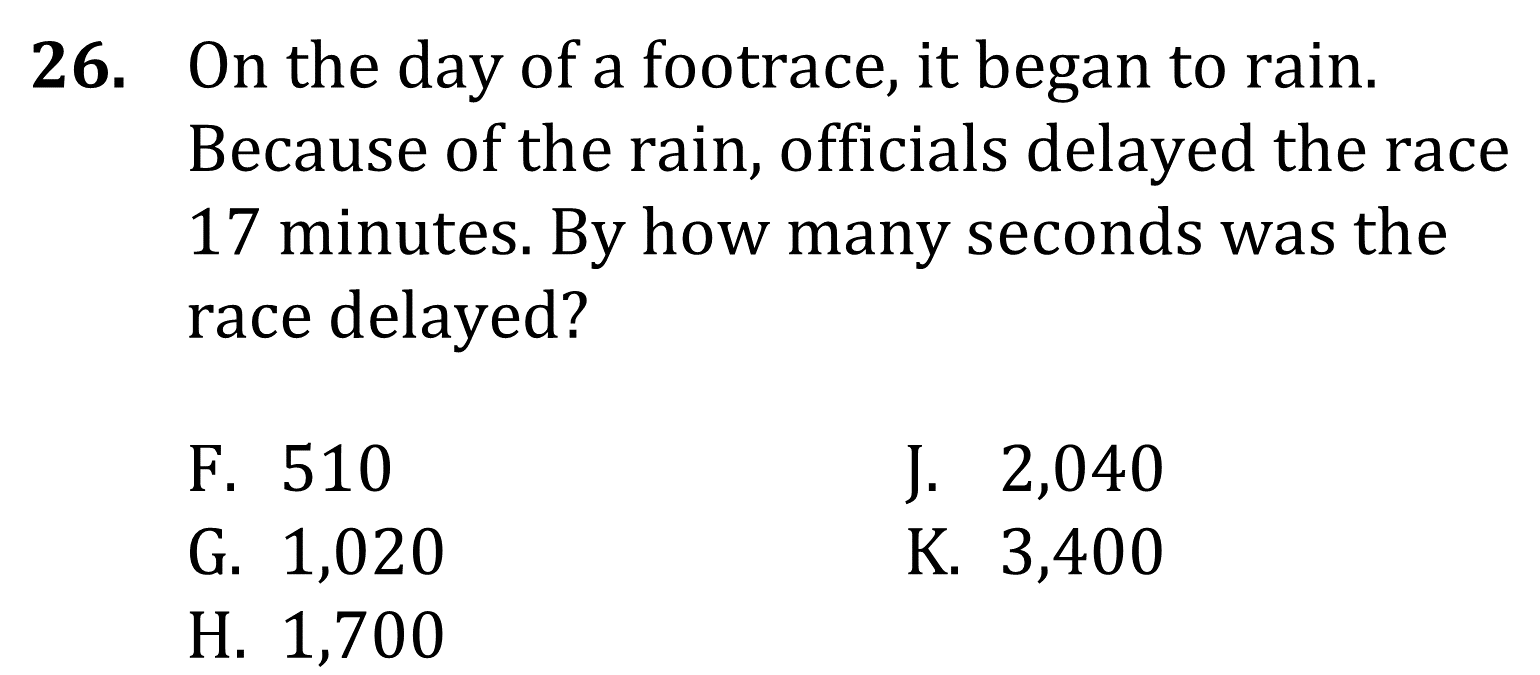 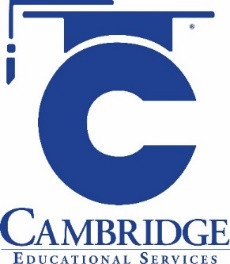 Perform simple conversions such as inches to feet or minutes to hours. 
Level: Basic Skill Group Geometry
Simple Conversions
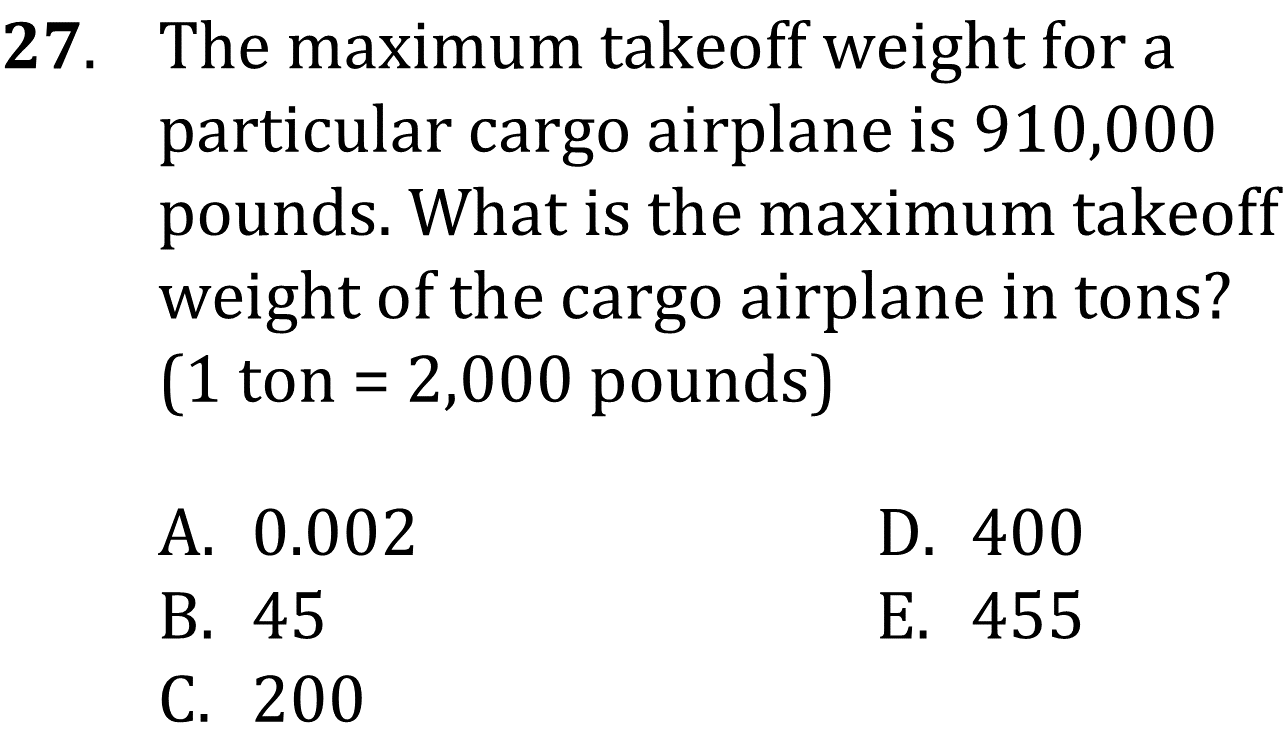 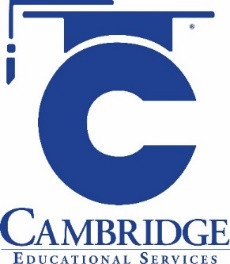 Perform simple conversions such as inches to feet or minutes to hours. 
Level: Basic Skill Group Geometry
Simple Conversions
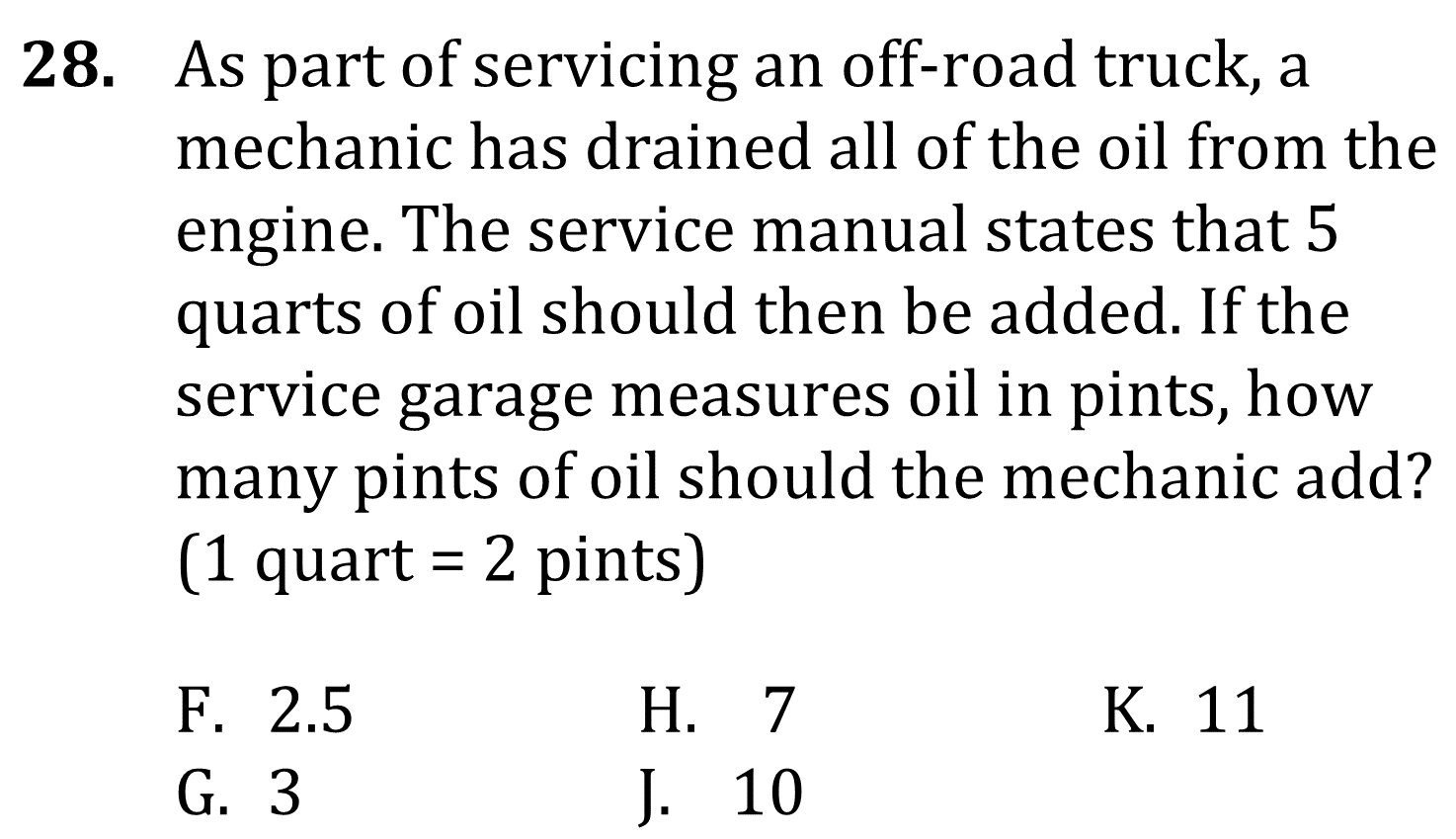 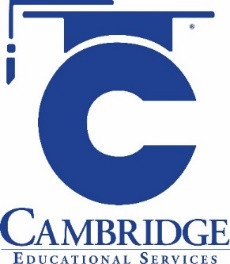 Perform simple conversions such as inches to feet or minutes to hours. 
Level: Basic Skill Group Geometry
Simple Conversions
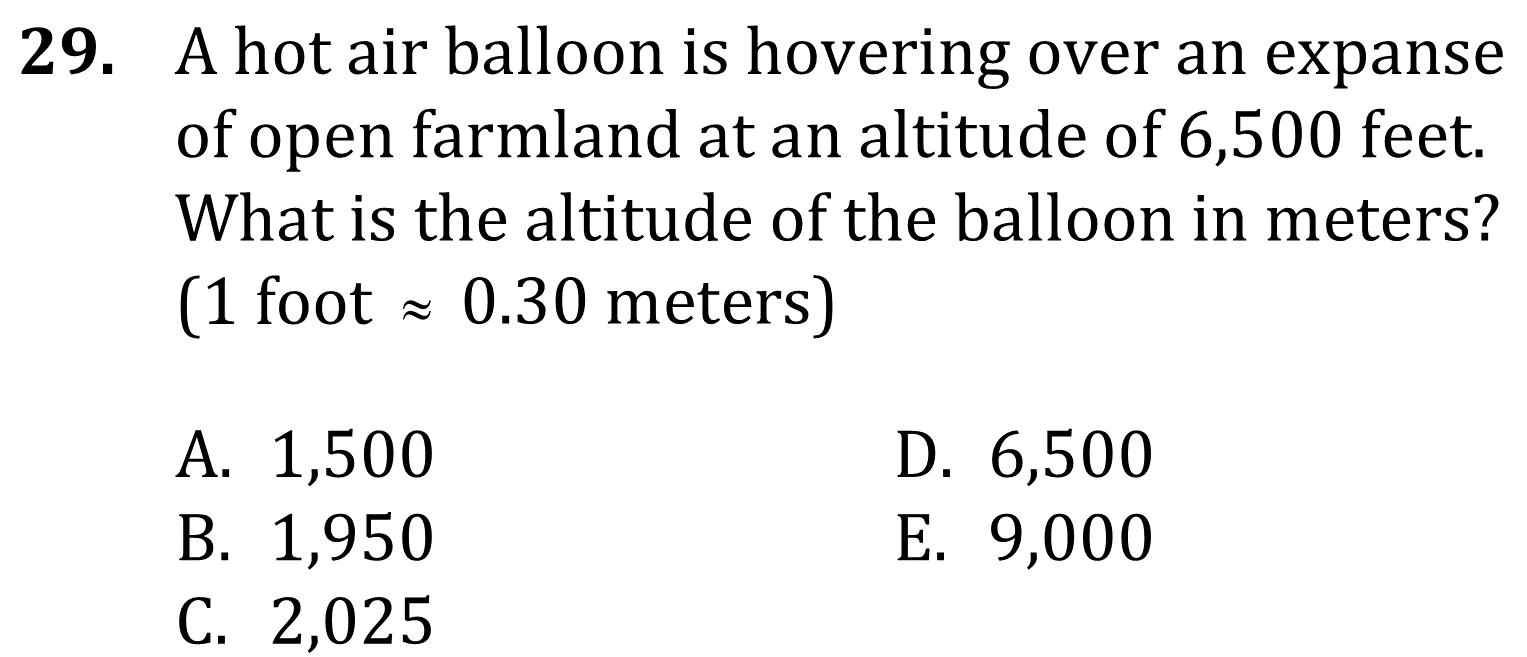 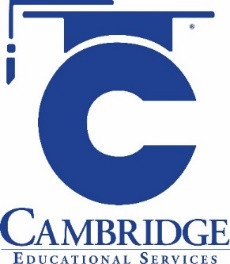 Perform simple conversions such as inches to feet or minutes to hours. 
Level: Basic Skill Group Geometry
Simple Conversions
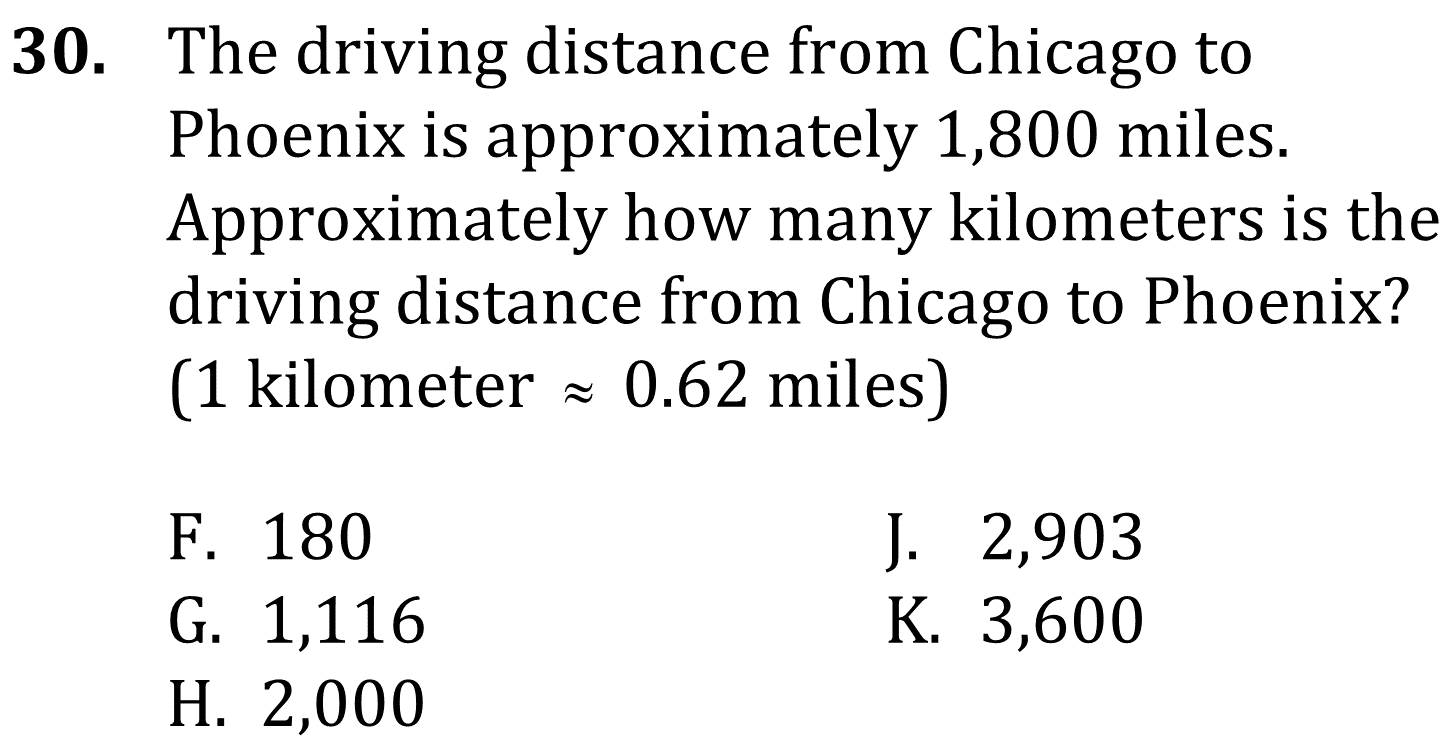 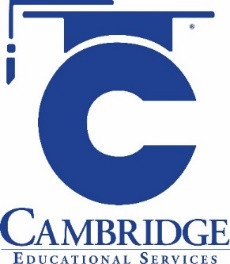 Perform simple conversions such as inches to feet or minutes to hours. 
Level: Basic Skill Group Geometry
Simple Conversions
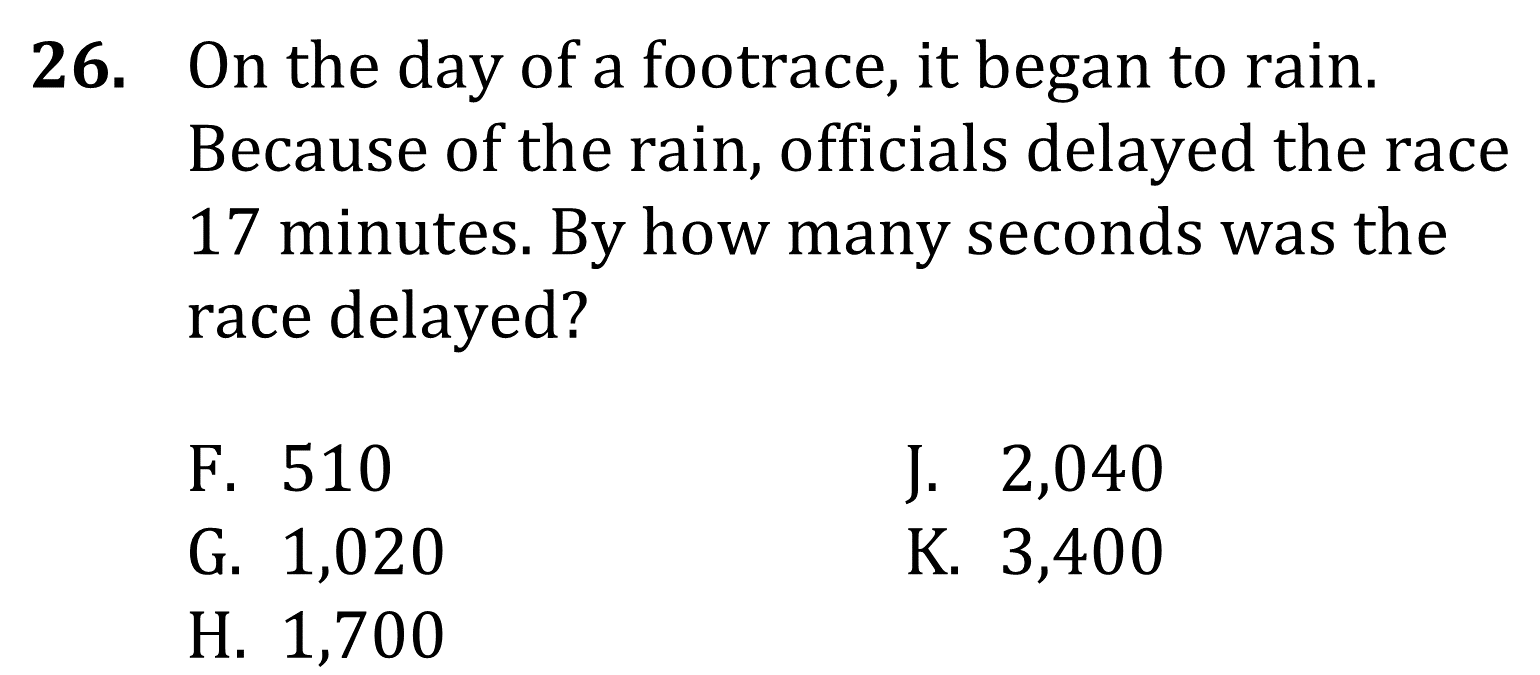 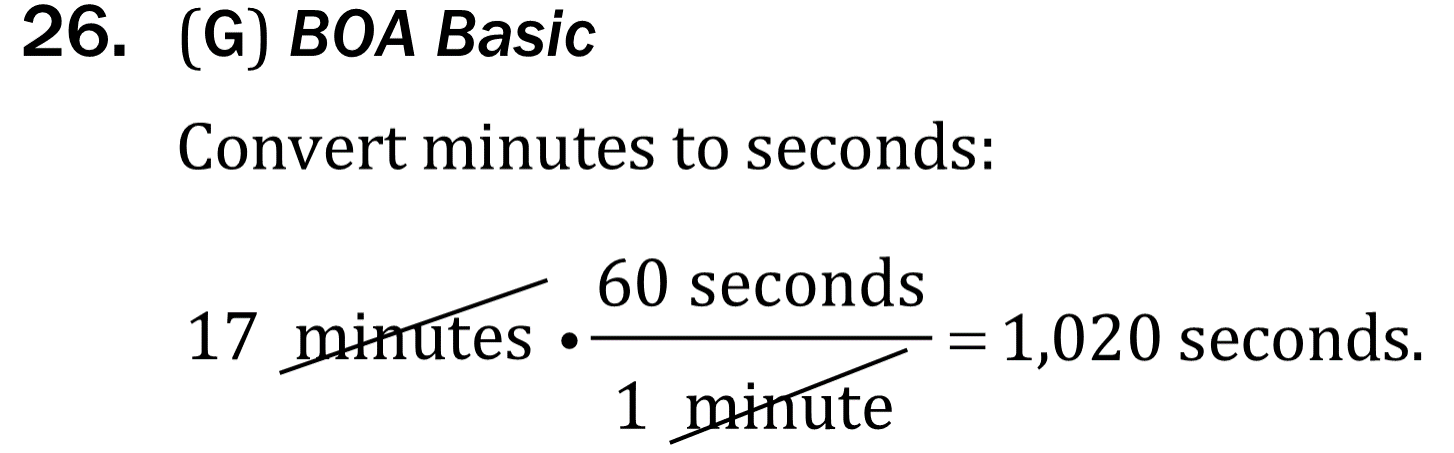 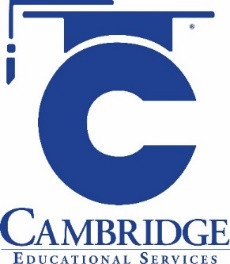 Perform simple conversions such as inches to feet or minutes to hours. 
Level: Basic Skill Group Geometry
Simple Conversions
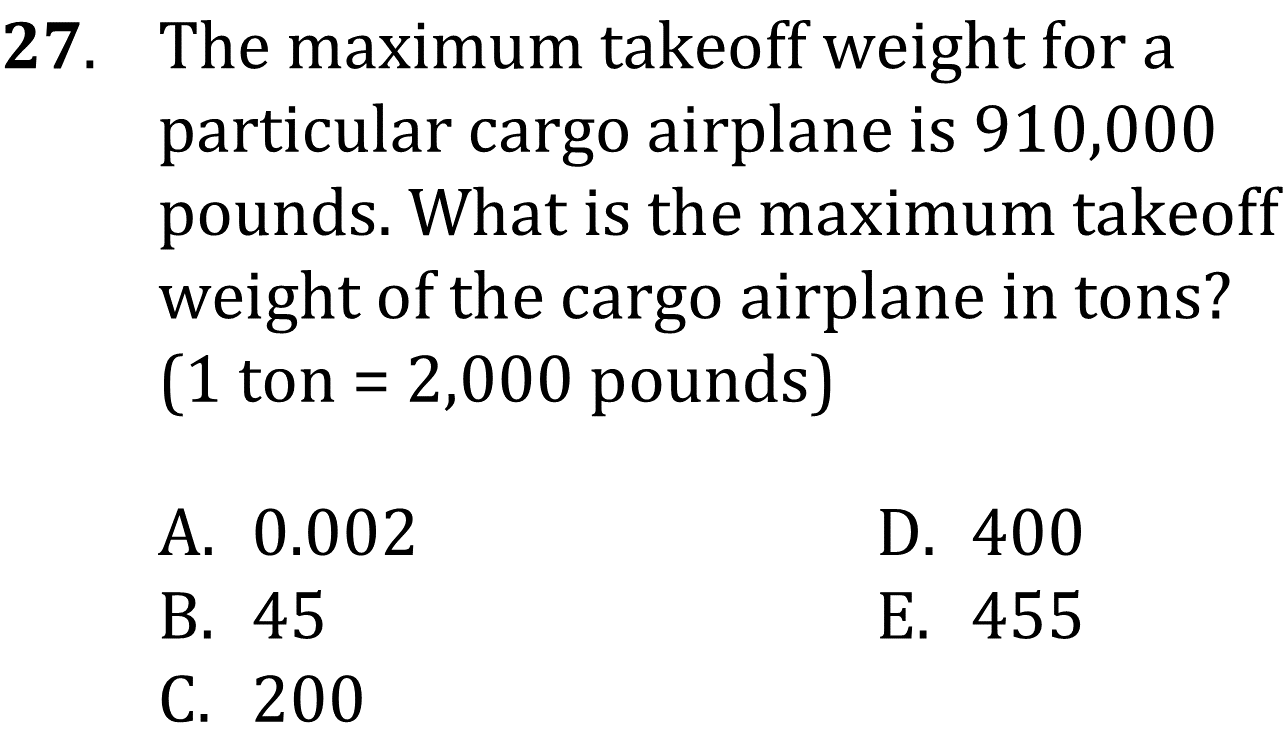 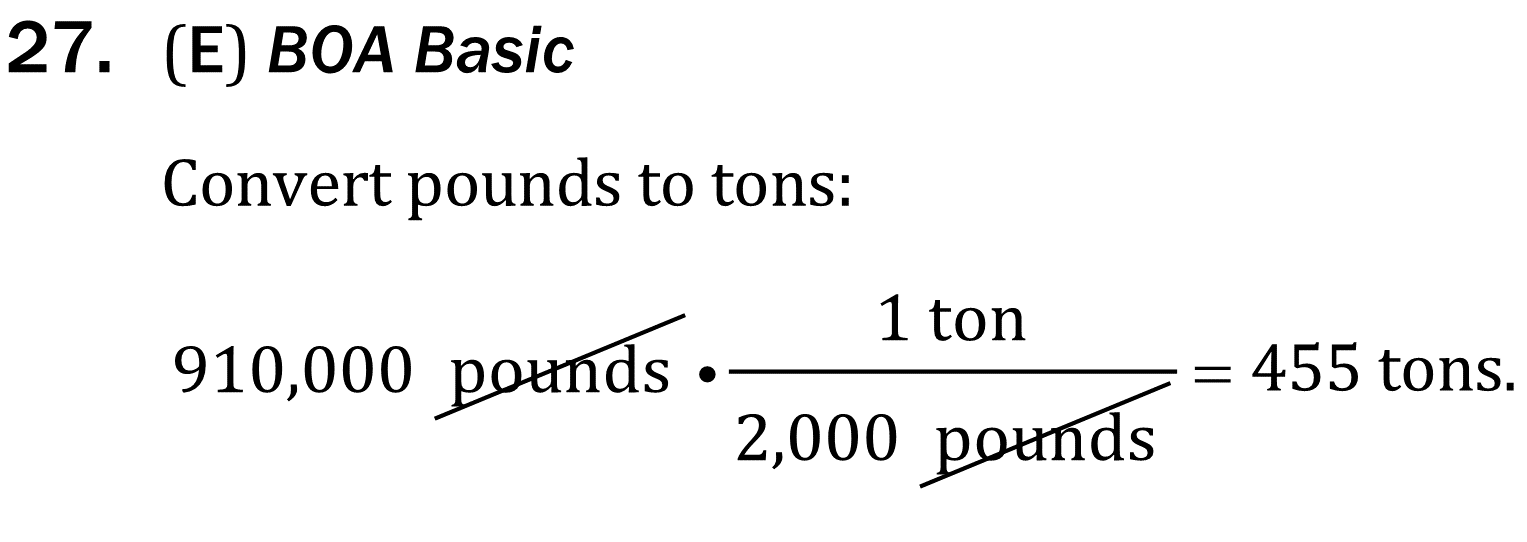 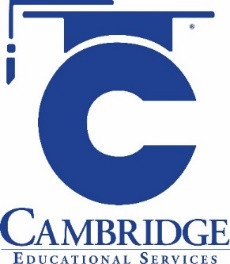 Perform simple conversions such as inches to feet or minutes to hours. 
Level: Basic Skill Group Geometry
Simple Conversions
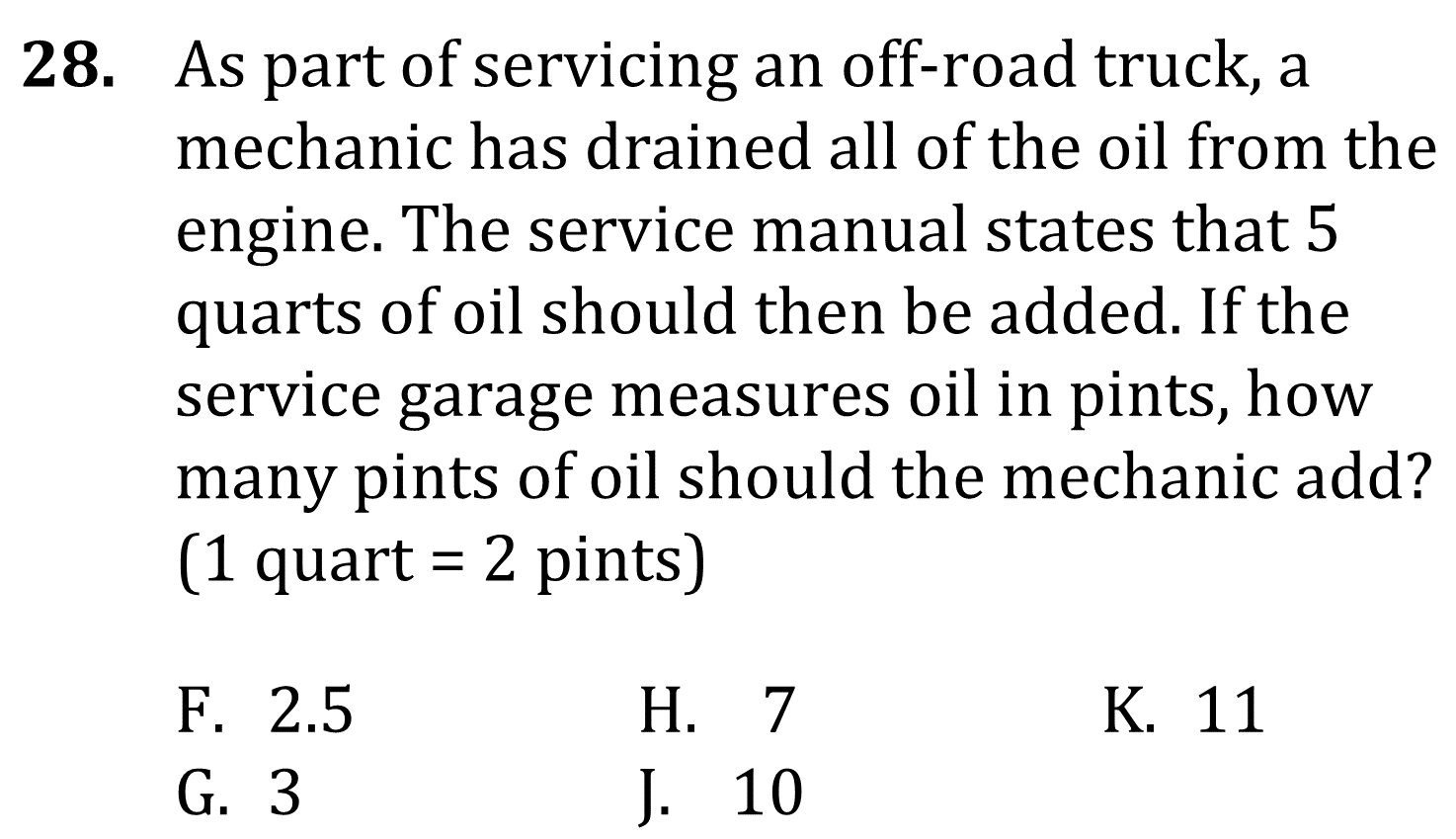 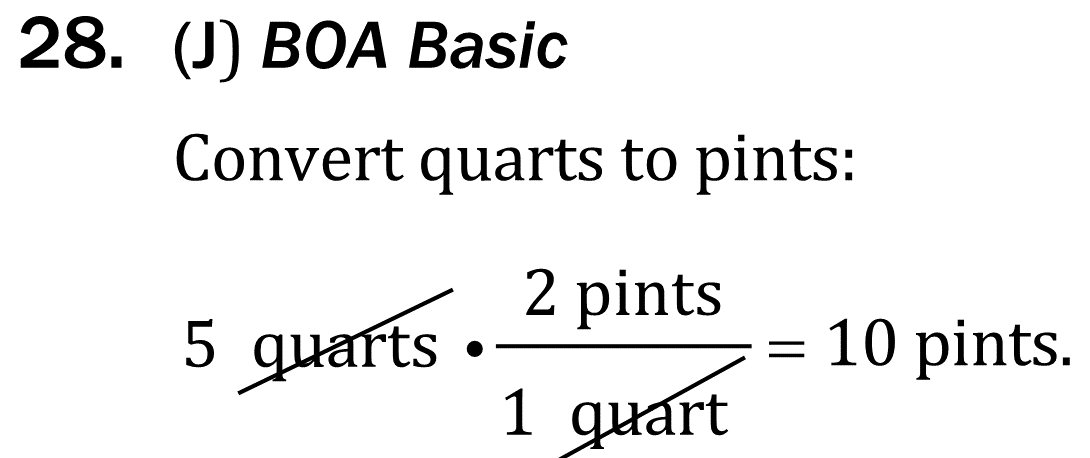 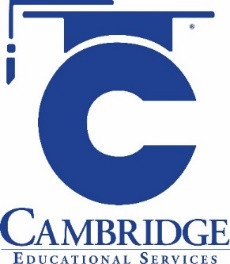 Perform simple conversions such as inches to feet or minutes to hours. 
Level: Basic Skill Group Geometry
Simple Conversions
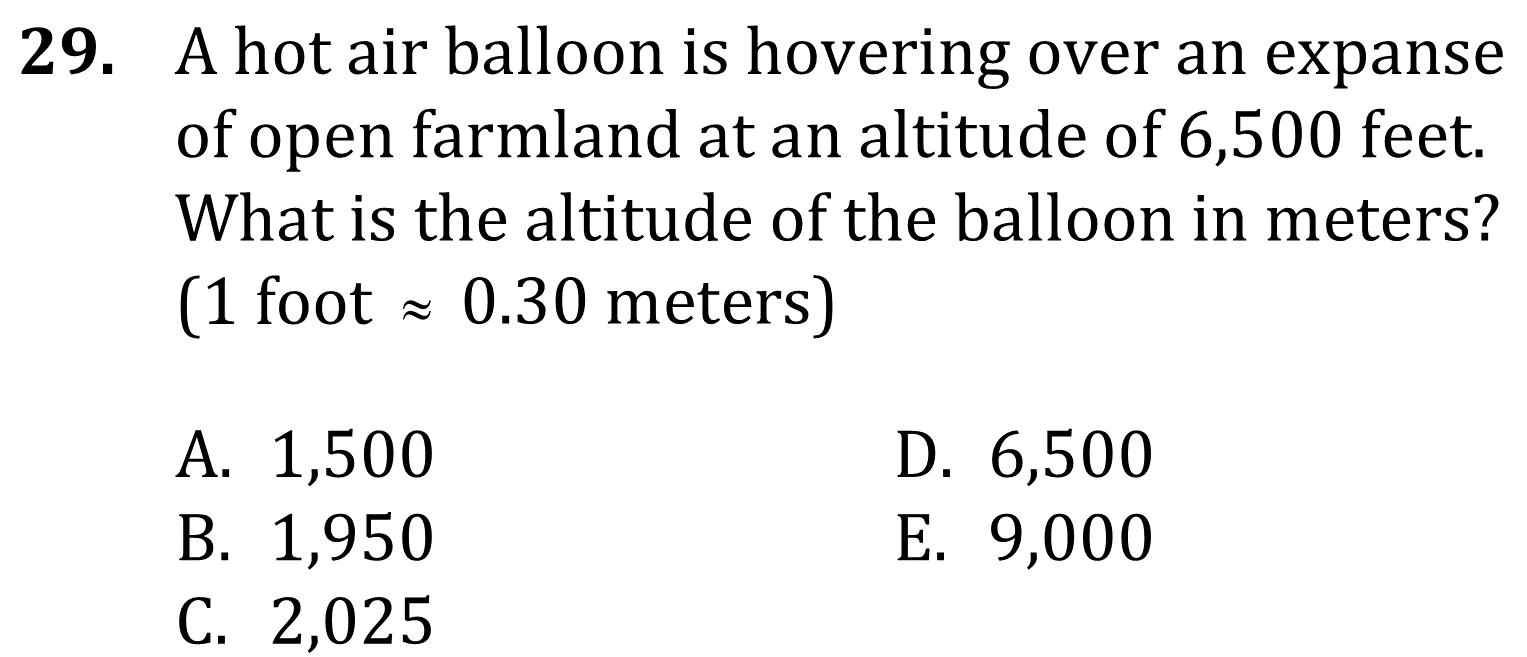 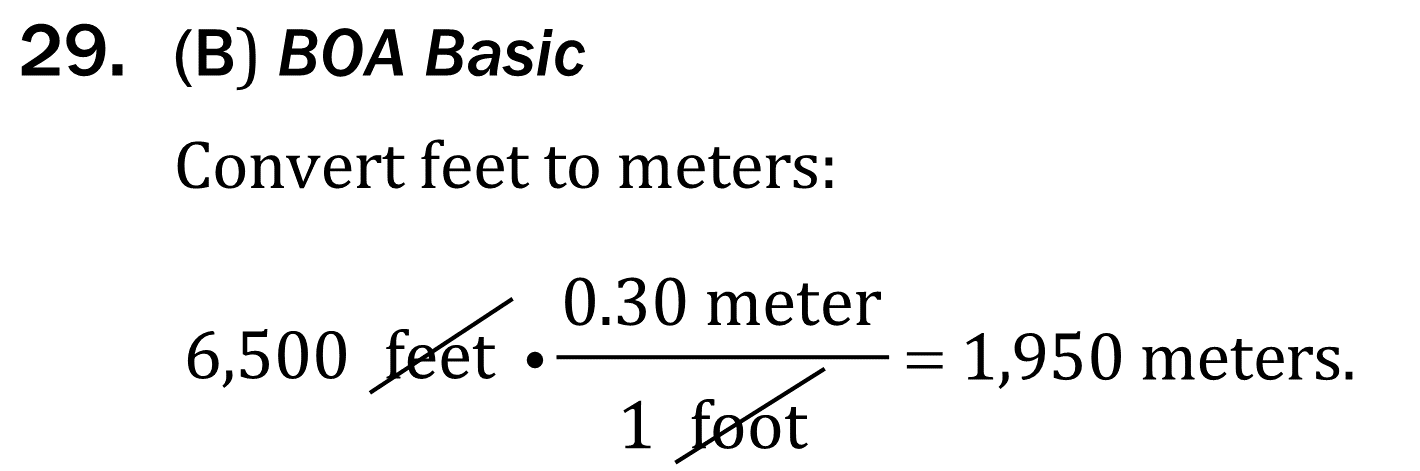 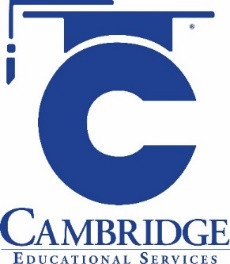 Perform simple conversions such as inches to feet or minutes to hours. 
Level: Basic Skill Group Geometry
Simple Conversions
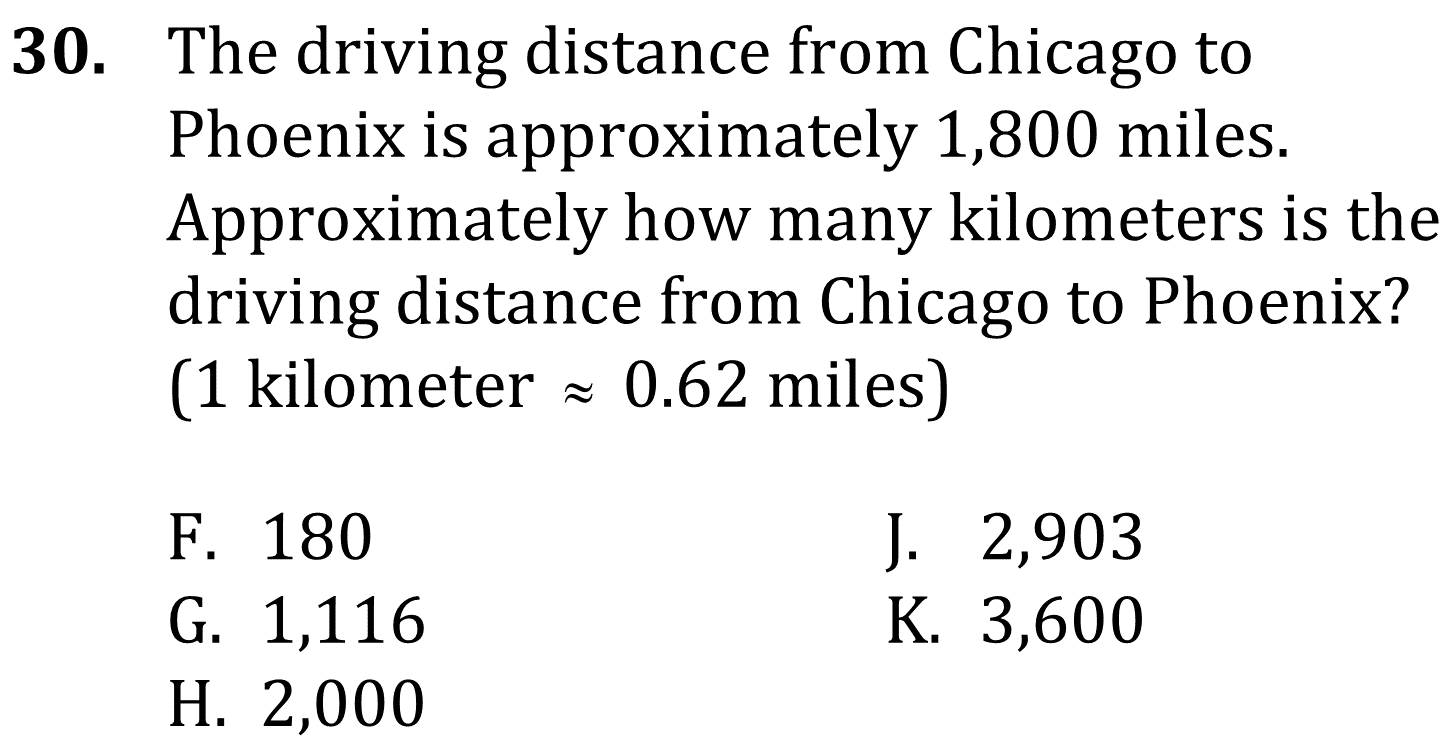 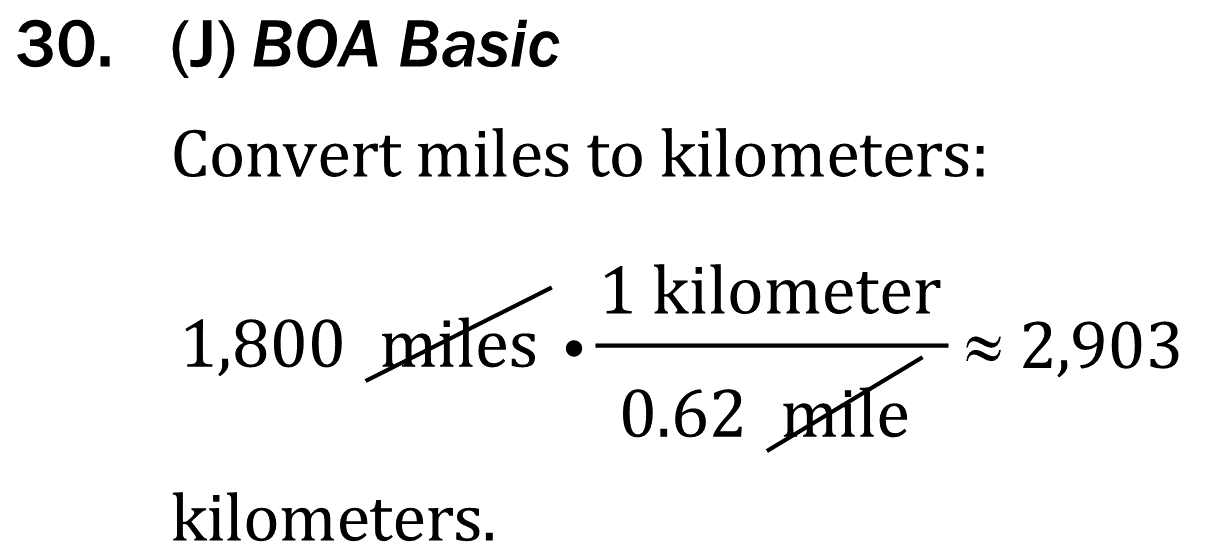 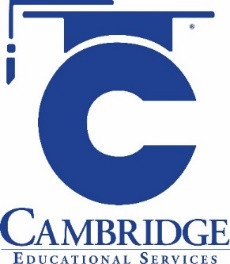 Perform simple conversions such as inches to feet or minutes to hours. 
Level: Basic Skill Group Geometry
Perform simple conversions such as inches to feet or minutes to hours. Level: Basic Skill Group Conversions